Měření inteligence
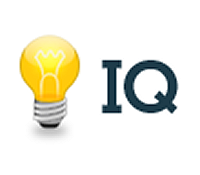 Solařová  Renata o 130685
Definice inteligence
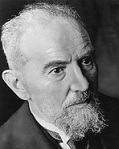 Inteligence je všeobecná schopnost individua vědomě orientovat vlastní myšlení na nové požadavky, je to všeobecná duchovní schopnost přizpůsobit se novým životním úkolům a podmínkám.
W. Stern
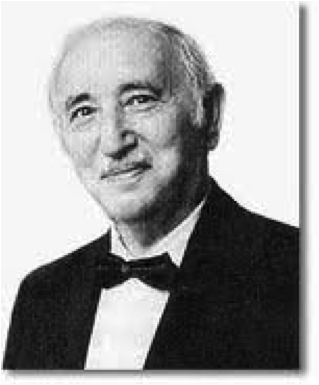 Inteligence je vnitřně členitá a zároveň globální schopnost individua účelně jednat, rozumně myslet a efektivně se vyrovnávat se svým okolím.
D. Weschler
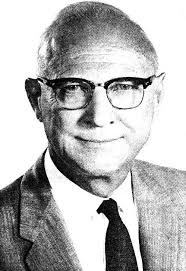 Inteligence je schopnost zpracovávat informace. Informacemi je třeba chápat všechny dojmy, které člověk vnímá.
J. P. Guilford
První způsoby měření inteligence
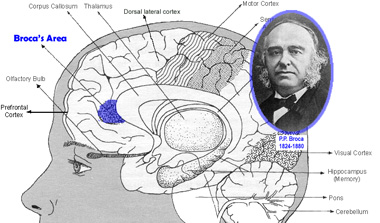 P. Broca měřil inteligenci na základě velikosti lebek
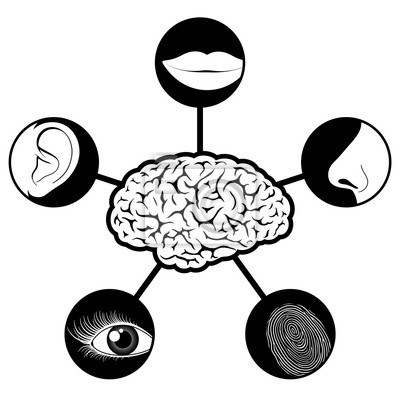 F. Galton- měření lidských rozměrů
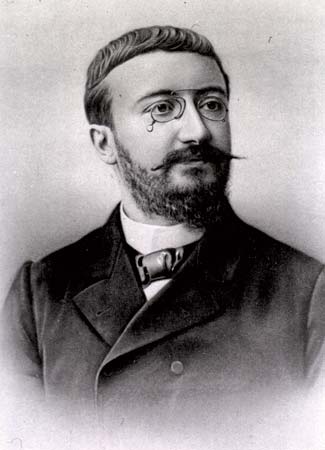 A. Binet zavedl měření inteligence pomocí testů, vznik stupnice
W. Stern definoval kvocient (IQ) jako poměr fyzického a mentálního věku
 IQ = 100 x mentální věk/fyzický věk
Stupnice IQ
• nad 140	- vynikající (asi 1,5% populace), 
• 120 – 139	- velmi dobrá (asi 11 % populace), 
• 110 – 119	- dobrá (asi 18 % populace), 
• 90 – 109	- průměrná (asi 48 % populace), 
• 80 – 89	- nízká - tupost, slaboduchost (asi 14 % populace), 
• 70-79	- slabomyslnost, debilita (asi 5 % populace), 
• pod 69	- hluboká retardace, imbecilita až idiocie (asi 2,5 % populace).
Druhy inteligence
Abstraktní inteligence- používají se testy IQ, schopnost řešit problémy

 Praktická inteligence- každodenní život

 Sociální inteligence- schopnost pohybovat se v soc. prostředí

 Emoční inteligence- jedná se o základní typy schopností
R.B. Cattell zavedl pojmy fluidní a krystalizované inteligence.
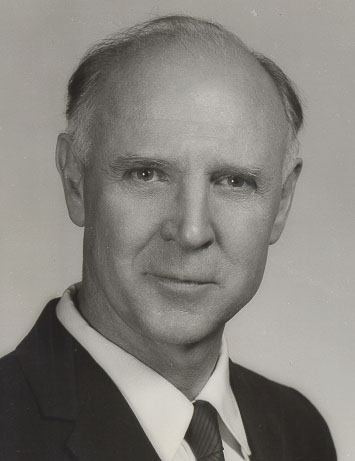 fluidní- do jisté míry vrozená, určená nadáním jedince

 krystalizovaná- závislá na vzdělání a zkušenostech
Video:
https://www.youtube.com/watch?v=sUHIV3X4hms


Zdroje:
 
www.upol.cz/fileadmin/user_upload/FTK.../inteligence_tvorivost.doc
casopis.mensa.cz/veda/inteligence_a_jeji_mereni.html
www.phil.muni.cz/~skarkova/inteligence.doc
http://www.iq-tester.cz/o-inteligenci/historie-mereni-inteligence.html
(http://www.grada.cz/uvod-do-psychologie_5756/kniha)
Motto: 

„Inteligentní člověk dokáže rozpoznat v chaosu řád a naopak v řádu chaos.“